EEN VISIE OP Gemeentelijke Woningbedrijven
kaders, fricties en oplossingen
Metafoor Vastgoed & Software
Peter Broer :  Accountmanager Vastgoed / Vastgoedadviseur 
Ernst Radema :  Vastgoedadviseur woningen en beleggingen
Inleiding
Vijf gemeenten (alfabetisch) met een Woningbedrijf en hun vertegenwoordigers:
Ameland	Wethouder Piet IJnsen 	XXX, Hoofd Woningbedrijf
Koggenland	Wethouder Koos Knijn	Dylan Donia, Hoofd Ondernemen en Wonen
Opmeer	Burgemeester GertJan Nijpels	XXX, Hoofd Woningbedrijf
Renswoude	Burgemeester Petra Doornenbal-van der Vlist 	XXX, Hoofd Woningbedrijf
Westvoorne	Wethouder A.L. van der Meij 	XXX, Hoofd Woningbedrijf
Gemeentelijke Woningbedrijven
PROgramma
Onderwerpen en planning
uitgangssituatie en VRAAGSTELLING
Gemeentelijke woningbedrijven verkeren in een vacuüm, niet als bewuste uitzonderingspositie, maar als zeldzaam fenomeen volledig over het hoofd gezien.

Gemeentelijke woningbedrijven zitten klem tussen conflicterende regelgeving,onderworpen aan het Besluit Begroten en Verantwoorden voor gemeentelijke overheden,maar niet onder de regelgeving van de Woningwet 2015 voor woningcorporatiesterwijl wel een overeenkomstige taak wordt vervuld.

Wat heeft deze situatie voor gevolgen voor Woningbedrijven en hoe kunnen de vijf Woningbedrijven het beste omgaan met deze situatie ?
programma
Deel 1 – De Situatie
Gemeenten en regels m.b.t. woningvastgoed
Sociale verhuurders en regels m.b.t. sociale verhuur
Financieel Vastgoedmanagement
Fricties bij Gemeentelijke Woningbedrijven
PAUZE
Deel 2 – De Aanpak
Aanpak en oplossing
Verzelfstandiging + Waardering
Actief Portefeuillemanagement
Van Bezit naar Regie
0/ Stand van zaken
Regels voor gemeentes
1/ Gemeente en woningvastgoed
Regels voor gemeentes
Regelgeving voor gemeenten – het bbv
Wat doet de commissie BBV?
Het is wettelijk vastgelegd dat gemeenten, provincies en waterschappen jaarlijks begrotings- en verantwoordingsstukken moeten opstellen. Voor gemeenten en provincies is de regelgeving hieromtrent vastgelegd in het Besluit begroting en verantwoording (BBV). 
In het BBV is opgenomen dat er een commissie is voor het Besluit begroting en verantwoording (commissie BBV) met als taak zorg te dragen voor een eenduidige uitvoering en toepassing van het BBV.
Ook voor de meer reguliere onderwerpen worden themapagina’s ingericht, waarop alle relevante regelgeving met betrekking tot dat onderwerp is verzameld. Een voorbeeld is de themapagina voor Materiële vaste activa.

NOTITIE MATERIELE VASTE ACTIVA 
http://www.commissiebbv.nl/publish/pages/1904/notitie_materiele_vaste_activa_december_2017.pdf
Geeft een toelichting op het BBV.
Vermeld relevante Artikelen in Bijlage 3.
BBV - Besluit Begroten en Verantwoorden
Relevante Artikelen uit het BBV m.b.t. het Woningbedrijf
Artikel 35 : Materiele Vaste Activa / Investeringen met economisch nut
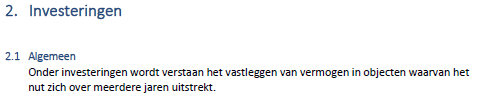 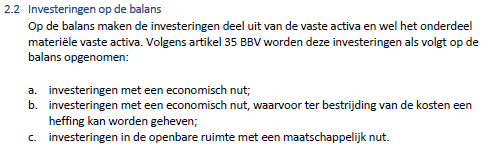 BBV - Besluit Begroten en Verantwoorden
Relevante Artikelen uit het BBV m.b.t. het Woningbedrijf
Artikel 62 / 63: Investeringen worden gewaardeerd tegen de verkrijgingsprijs
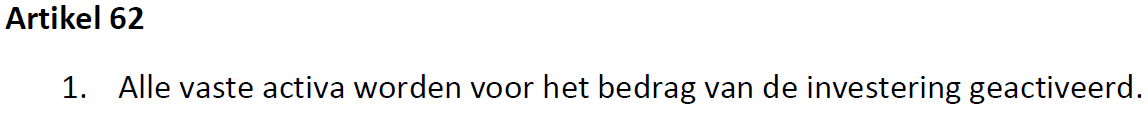 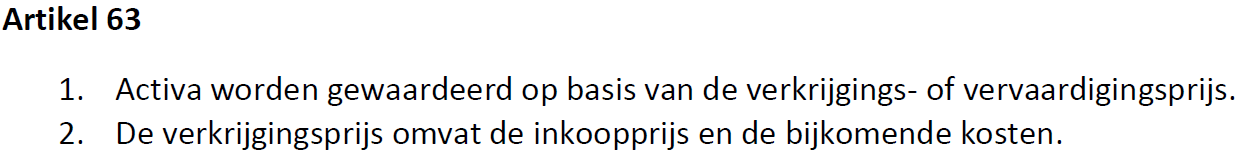 BBV - Besluit Begroten en Verantwoorden
Jaarrekening Gemeente Opmeer 2016
Investeringen met economisch nut:  Waarde: 42.436.000 miljoen euro
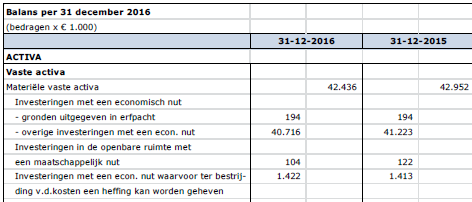 BBV - Besluit Begroten en Verantwoorden
Relevante Artikelen uit het BBV m.b.t. het Woningbedrijf
Artikel 52 :  Toelichting in de Balans op woonruimten
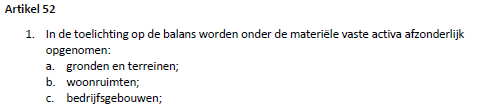 BBV - Besluit Begroten en Verantwoorden
Jaarrekening Gemeente Opmeer 2016 - 2
Toelichting bij Vaste Materiële Activa : Waarde 31.491.000 miljoen euro
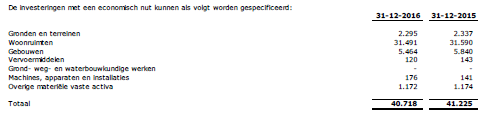 BBV - Besluit Begroten en Verantwoorden
Jaarrekening Gemeente Opmeer 2016 - 3
Volumegegevens : 880 woningen
Gemiddelde Boekwaarde: 31.491.000 miljoen / 880 = 35.785 euro / woning
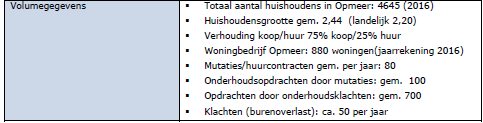 BBV - Besluit Begroten en Verantwoorden
Afschrijvingen woningvastgoed
Investeringen worden gewaardeerd onder toepassing van Afschrijvingen (40 jaar) 







Boekwaarde
Opmeer:		Gemiddelde Boekwaarde: 35.785 euro / woning
Westvoorne: 	Hanteert Restwaarde van 36.000 euro / woning
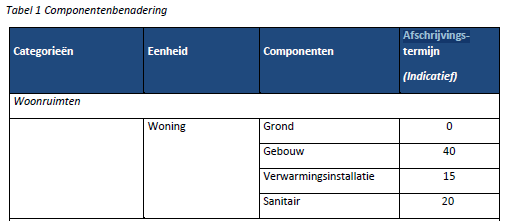 BBV - Besluit Begroten en Verantwoorden
Woningen vertegenwoordigen een veel hogere waarde in het economisch verkeer:
Woningverkoop gemeente Koggenland: 2016 142.172 euro opbrengst bij een boekwaarde van 3.140 euro.




Deze –vermoedelijk oudere woning- levert 45 keer meer op dan de waarde waarvoor hij in de boeken staat.
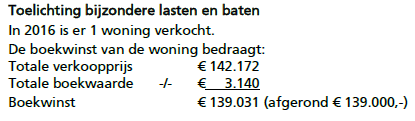 BBV - Besluit Begroten en Verantwoorden
Kosten van sociale huisvesting
De waarde van het woningvastgoed bedraagt met 31.491.000 euro, iets meer dan de helft (50,4%) van het Eigen Vermogen van de gemeente Opmeer. 
De sociale huisvesting van circa 19 procent van de huishoudens legt beslag op circa 50 procent van het vermogen de gemeente ( er zijn 880 woningen op 4645 huishoudens (woningen) in de gemeente Opmeer )
Woningvastgoed in de balans & het eigen vermogen
Gemeente	- Samenvatting
Samenvatting
Gemeentes zijn onderworpen aan het BBV
Woningen worden gewaardeerd tegen Boekwaarde
Het vermogen van de gemeente bestaat voor een substantieel deel (50-60 procent) uit de waarde van het woningvastgoed
Boekwaarde is geen reële waarderingsgrondslag voor woningen; de werkelijke waarde in het maatschappelijk / economisch verkeer ligt aanmerkelijk hoger
2/ bestuur  Bedrijf
Exploitatie  Waarde
Bestuur  Bedrijf
Het Woningbezit van het Woningbedrijf valt onder Materiele Vaste Activa met Bedrijfseconomisch Economisch Nut: Doel: Verhuur en Verkoop
Het Woningbedrijf sluit privaatrechtelijke overeenkomsten met huurders vanuit een publiekrechtelijk lichaam (de gemeente)
Het woningbedrijf opereert als Bedrijf binnen het gemeentelijk Bestuur
Exploitatie - woningbedrijf
BBV ontwikkeld voor eigenheid van gemeenten zoals tegengesteld aan bedrijven
BBV daarmee expliciet niet geschikt voor administratie en bedrijfsvoering (Woning)bedrijf
Veel vervuilende posten die zicht op bedrijfsresultaat vertroebelen.
Rente (lening op oude woningportefeuille?)
Overhead
Personeelslasten
Verkoop woning als bijzondere bate met boekwinst (verkoopprijs minus boekwaarde)
Exploitatie - woningbedrijf
Het is niet mogelijk om een zuiver Exploitatie- of Bedrijfsresultaat te bepalen bestaande uit:
Inkomsten uit Huur
Uitgaven voor Eigendom en Verhuur
Uitgaven voor Onderhoud
Het is niet mogelijk om de Kosten van volkshuisvesting te bepalen 
Verlies op de Exploitatie van het Woningbedrijf is subsidie op de volkshuisvesting
Wet Markt en Overheid en Kostprijsdekkende Huur
Exploitatie - woningbedrijf
Exploitatie – woningen (VHE)
Exploitatiegegevens per VerHuurbare Eenheid zijn nodig om in vastgoedexploitatie:
Om analyse op objectniveau te verrichten (winstgevendheid (kosten), rendement)
Om beslissingen op objectniveau te nemen (Hold-Sell-Invest)

Vereiste gegevens per VerHuurbare Eenheid in vastgoedexploitatie:
Cijfers op objectniveau (woning) noodzakelijk om inzicht te krijgen in prestaties 
Cijfers op objectniveau (woning) noodzakelijk om te kunnen waarderen
Cijfers op objectniveau (woning) noodzakelijk voor verkoop aan beleggers
SVB - effecten op balans & eigen vermogen
Financiële analyse in SVB
Analyse richt zich op Wijzigingen in Exploitatieresultaat van het Woningbedrijf
Doorwerking naar Algemene Reserve van het Woningbedrijf

Woningwaarde op de Balans
De waarde van woningen als Materiële Vaste Activa op de Balans wordt over het hoofd gezien
Bij Sloop gaat deze verloren
De waarde van woningen op de Balans is gebaseerd op onjuiste grondslag (boekwaarde)
Bij Verkoop realiseer je een boekwinst, maar bij sloop gaat ook de potentiële boekwinst verloren
Waarde in Strategisch voorraad beleid (SVB)
Waarde van Woningen in SVB  en op de Balans
Er is sprake van Inkomstenderving omdat potentiële opbrengst uit verkoop niet meegerekend is
Sloop in planvorming SVB brengt kosten met zich mee
Er is sprake van vierdubbel verlies bij sloop omdat er niet naar boekwaarde en opbrengstwaarde van de woningen wordt gekeken
Asset- en portefeuillemanagement
Hedendaags vastgoedmanagement omvat ook:
Financiële sturing op direct rendement (huur)
Financiële sturing op indirect rendement (waarde en waardeontwikkeling)

Deze functie is bij geen van de Woningbedrijven aangetroffen
Het management van gemeenschapsgeld is daarmee niet geregeld
Verantwoordelijke omgang met gemeenschapsgeld / maatschappelijk vermogen is niet geborgd
Financieel vastgoedmanagement
3/ Sociale woningverhuur
Regelgeving voor woningcorporaties
Woningbedrijven  woningcorporaties5
Woningbedrijven zijn ontstaan in gemeenten waar geen Woningcorporaties actief waren
Woningbedrijven vervullen als sociale verhuurder dezelfde rol als Woningcorporaties
Woningbedrijven verrichten als sociale verhuurder dezelfde taken als Woningcorporaties
Maar

Woningbedrijven vallen niet onder de regelgeving van Woningcorporaties
De regelgeving voor Woningcorporaties zal op hoofdlijnen worden bekeken, met daarbij de vraag hoe Woningbedrijven zich tot die regelgeving verhouden.
Woningwet 2015
Bron: Rijksoverheid & Woningwet 2015
https://www.rijksoverheid.nl/documenten/publicaties/2015/03/17/woningwet-2015-in-vogelvlucht
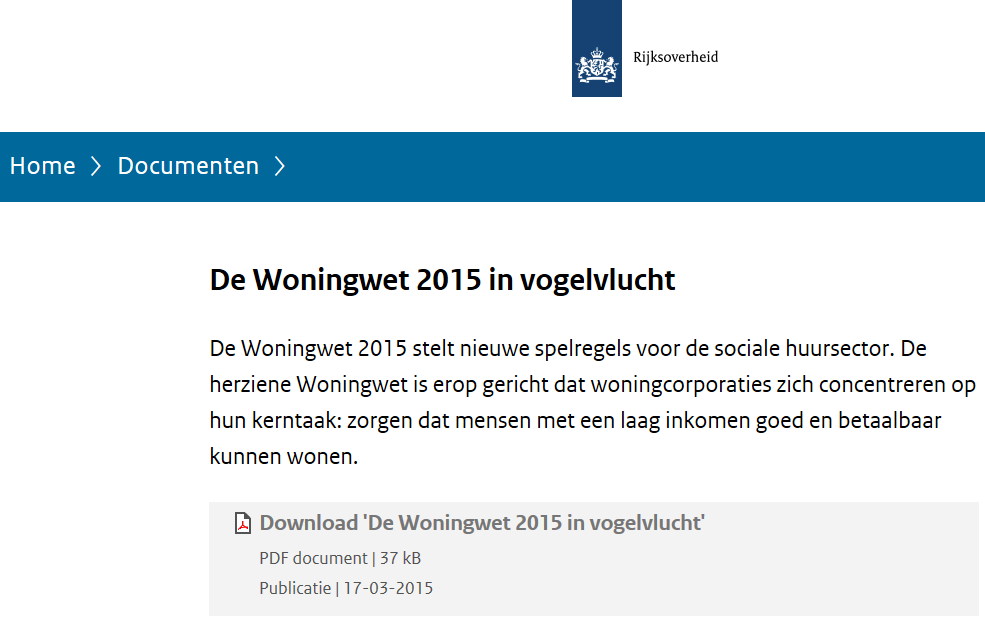 Woningwet 2015
Woningwet 2015
De Woningwet in VogelvluchtSamenvatting van de regelgeving voor Sociale Verhuurder / Woningcorporaties
Kerntaak
Overige taken
Prestatieafspraken met gemeente en bewonersorganisatie
Scheiden of splitsen van DAEB- en niet-DAEB-activiteiten
Governance
Extern toezicht en Sanering
Woningwet 2015 - kerntaken
1. Kerntaak 
Woningcorporaties keren terug naar hun kerntaak: het bouwen, verhuren en beheren van sociale huurwoningen aan mensen met een laag inkomen of aan mensen die om andere redenen moeilijk passende huisvesting kunnen vinden. In het verlengde hiervan mogen ze specifiek omschreven maatschappelijk vastgoed en bepaalde diensten voor leefbaarheid als 'diensten van algemeen economisch belang' (daeb) verrichten. 

Het Woningbedrijf functioneert in de rol van een Woningcorporatie
Woningwet 2015 – overige taken
2. Overige taken
…, maar er kunnen zich situaties voordoen waarbij het wenselijk is dat ze andere activiteiten blijven ontplooien. 
Voorwaarde is dat er geen andere partijen zijn die dat willen doen. 
Deze activiteiten zijn geen diensten van algemeen economisch belang (niet-daeb). De wet stelt regels om niet-daebactiviteiten door woningcorporaties in te kaderen. 
Zo mag een woningcorporatie alleen een niet-daebactiviteit uitvoeren als uit een markttoets van de gemeente blijkt dat marktpartijen geen interesse hebben. 
Wanneer de woningcorporatie een door de gemeente gewenst niet-daebproject mag uitvoeren, moet daarvoor een marktconforme projectprijs in rekening worden gebracht, die voldoet aan de rendementstoets. 

De gemeente wenst (als bestuur) , toetst (als bestuur) en voert uit (als woningbedrijf) …..
Woningwet 2015 – Niet DAEB
4. Scheiden of splitsen van daeb- en niet-daebactiviteiten 
Woningcorporaties zijn wettelijk verplicht hun daeb-activiteiten los te koppelen van hun niet-daebactiviteiten. Dat kan door binnen de woningcorporatie een administratieve scheiding aan te brengen tussen deze twee activiteiten of door niet-daebactiviteiten juridisch af te splitsen in een woonvennootschap. 
Deze scheiding of splitsing moet ervoor zorgen dat maatschappelijk bestemd vermogen daadwerkelijk wordt ingezet voor de maatschappelijke taken die aan woningcorporaties zijn opgedragen. 

Juiste bestemming geldmiddelen
Woningwet 2015 - Marktwaarde
4. Scheiden of splitsen van daeb- en niet-daebactiviteiten 
De nieuwe Woningwet schrijft ook voor dat corporaties hun bezit op marktwaarde beoordelen. 
Handboek modelmatig waarderen marktwaarde - Actualisatie peildatum 31 december 2017 
http://www.woningwet2015.nl/sites/www.woningwet2015.nl/files/documenten/rtiv_bijlage_2_handboek_marktwaardering_2017_v06_def_-_correctie_exemplaar2_as.pdf
2.1 Juridisch  kader In de Woningwet die op 1 juli 2015 is ingegaan, artikel 35 lid 2, is opgenomen dat toegelaten instellingen in het kader van de jaarrekening, het vastgoed in exploitatie dienen te waarderen op actuele waarde, waaronder in dit verband dient te worden verstaan de marktwaarde, overeenkomstig het marktwaardebegrip onderhandse verkoopwaarde in verhuurde staat. Hiermee is de mogelijkheid die bestond op basis van BW2 en de Richtlijnen voor de jaarrekening, om het vastgoed ook op historische kosten of bedrijfswaarde te waarderen, beëindigd.
Woningwet 2015 - prestatieafspraken
3. Prestatieafspraken met gemeente en bewonersorganisaties 
Woningcorporaties dragen bij aan het gemeentelijke volkshuisvestingsbeleid. Deze bijdrage wordt vastgelegd in prestatieafspraken tussen gemeente, bewonersorganisatie en de woningcorporatie. 
De gemeente kan in haar woonvisie of volkshuisvestingsbeleid thema's benoemen waarop de woningcorporatie volgens haar dient te presteren. Ze kunnen gaan over nieuwbouw van sociale huurwoningen, de gewenste ontwikkeling van de woningvoorraad (onder andere de verkoop en liberalisatie van bezit), de betaalbaarheid en bereikbaarheid van de woningvoorraad, de huisvesting van specifieke doelgroepen en de kwaliteit en duurzaamheid van de woningvoorraad en de woonomgeving. 

De gemeente maakt afspraken met zichzelf (het woningbedrijf)
De gemeente draagt op op welke terreinen het woningbedrijf dient te presteren
Woningwet 2015 - governance
5. Governance 
De Herziene Woningwet stelt regels aan de kwaliteiten van bestuurders en voor het interne toezicht van woningcorporaties (tezamen de governance). Voor leden van het bestuur en van de Raad van Toezicht van de woningcorporatie geldt een 'geschiktheidstoets', die betrekking heeft op competenties en op antecedenten. 
Er worden ook beperkingen gesteld aan nevenfuncties om belangenconflicten te voorkomen. De bestuurder mag onder meer geen functie hebben bij een andere woningcorporatie en geen lid zijn van het bestuur van een decentrale overheid (gemeente, provincie of waterschap). 
Alle governance regels zijn er op gericht om de professionaliteit en integriteit van corporaties te bevorderen.

Bij gemeenten met een woningbedrijf vallen de rollen van bestuurder van het woningbedrijf en lid van het gemeentebestuur samen (in de persoon van de Wethouder).
Woningwet 2015 – extern toezicht
6. Extern toezicht en Sanering 
Autoriteit Woningcorporaties 
Er komt een Autoriteit Woningcorporaties die integraal toezicht houdt op alle toegelaten instellingen (woningcorporaties). 
Deze autoriteit beoordeelt het financiële en volkshuisvestelijke beleid, het beheer en de financiële situatie van de woningcorporatie en van haar dochtermaatschappijen.
Woningwet 2015	- Samenvatting - 1
Samenvatting
Kerntaak corporatie en kerntaken gemeente
(Gemeentewet)
Rolconflict in bestuur, uitvoerder en toetser
Bestemming maatschappelijk bestemd vermogen
Wat is de taak van de gemeente met het eigen vermogen?
Vastgoed wordt tegen marktwaarde getaxeerd
Handboek waarderen
Governance
Woningwet 2015	- Samenvatting - 2
Samenvatting
Governance
Kernproblemen woningbedrijven
Gemeente  sociale verhuurder
Meerdere Problemen
Er zijn meerdere problemen
Vacuüm in positie en regelgeving
Vastgoedbedrijf onder regelgeving voor een gemeente: het BBV
Feitelijk dezelfde rol en doelstellingen als een Woningcorporatie 
Formeel geen Woningcorporatie onder Woningwet 2015
Vreemde uitwerking; niet realistische waardering van het woningvastgoed
Bedrijf binnen Bestuursorgaan
Competentie en Toezicht : Kleine organisatie
Governance : Dubbele rollen en petten
gemeente en woningverhuur
BBV  Vastgoedexploitatie
Administratie en Jaarstukken zonder inzicht
Operationeel niveau; Geen financiële sturing
Vastgelegd vermogen in verouderd bezit dat niet aan wensen en doelen voldoet.
BBV  Woningwet 2015
Waardering vastgoed: Boekwaarde  Marktwaarde in verhuurde staat
Reële waarde van woningvastgoed is veel hoger dan uit Jaarstukken blijkt
Verborgen gemeenschapsgeld
Hoge kosten van huisvesting: 50-80 procent van Eigen Vermogen gemeenten!
Wethouder met meerdere petten op: Bestuurder, Bedrijfsleider, Toetser
pauze
Na de pauze aanpak en oplossing